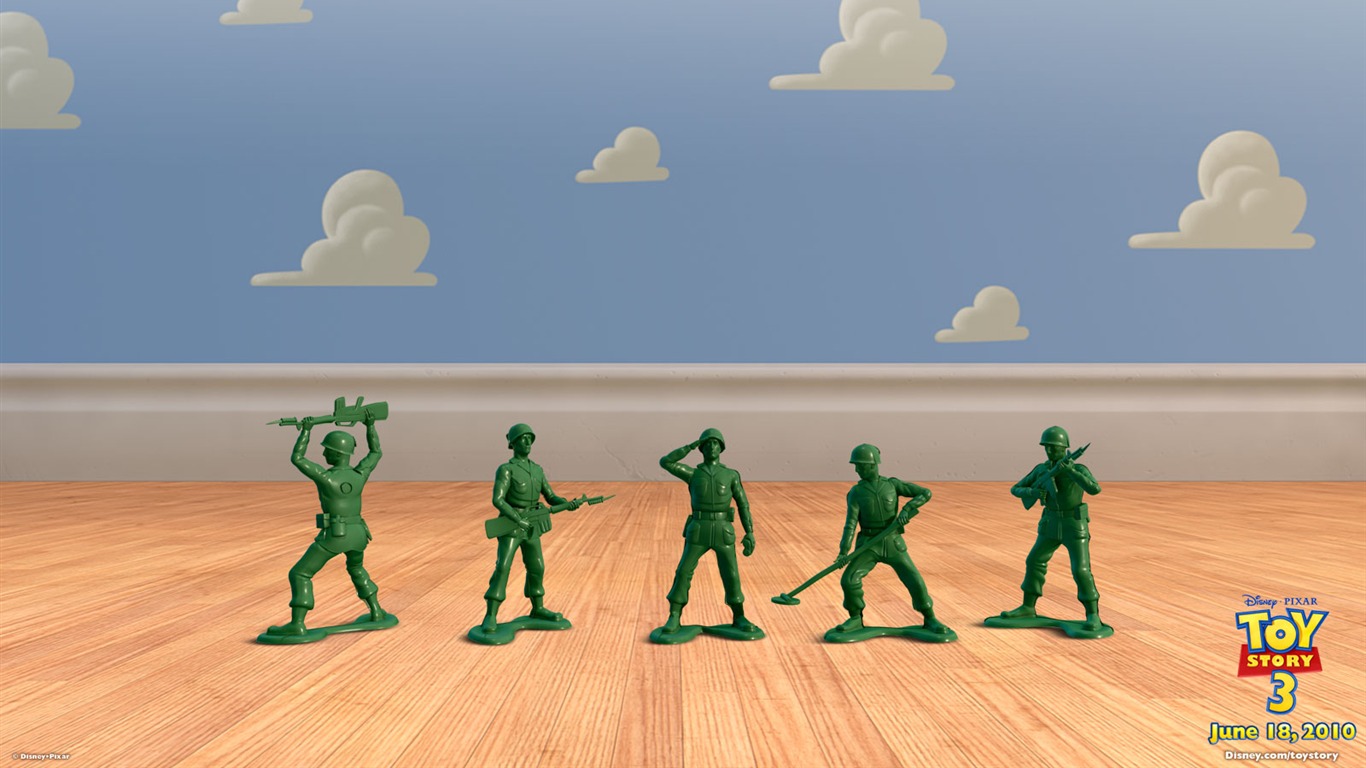 2016/10/06
WEEK1
教學者：蔡欣妤
學習者：康庭源
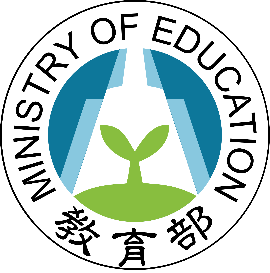 圖片引用自網路公開下載圖片，僅作為公益教學用，不為營利販售用途
哈囉!庭源~~
圖片引用自網路公開下載圖片，僅作為公益教學用，不為營利販售用途
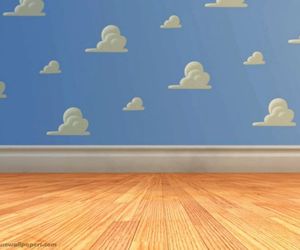 今日課程內容
(1)自我介紹---讓我們彼此認識

(2)上課小約定---要一起遵守喔

(3)小小關卡---讓老師了解你的學習情況

***4:50~5:00是下課時間***
圖片引用自網路公開下載圖片，僅作為公益教學用，不為營利販售用途
關於我
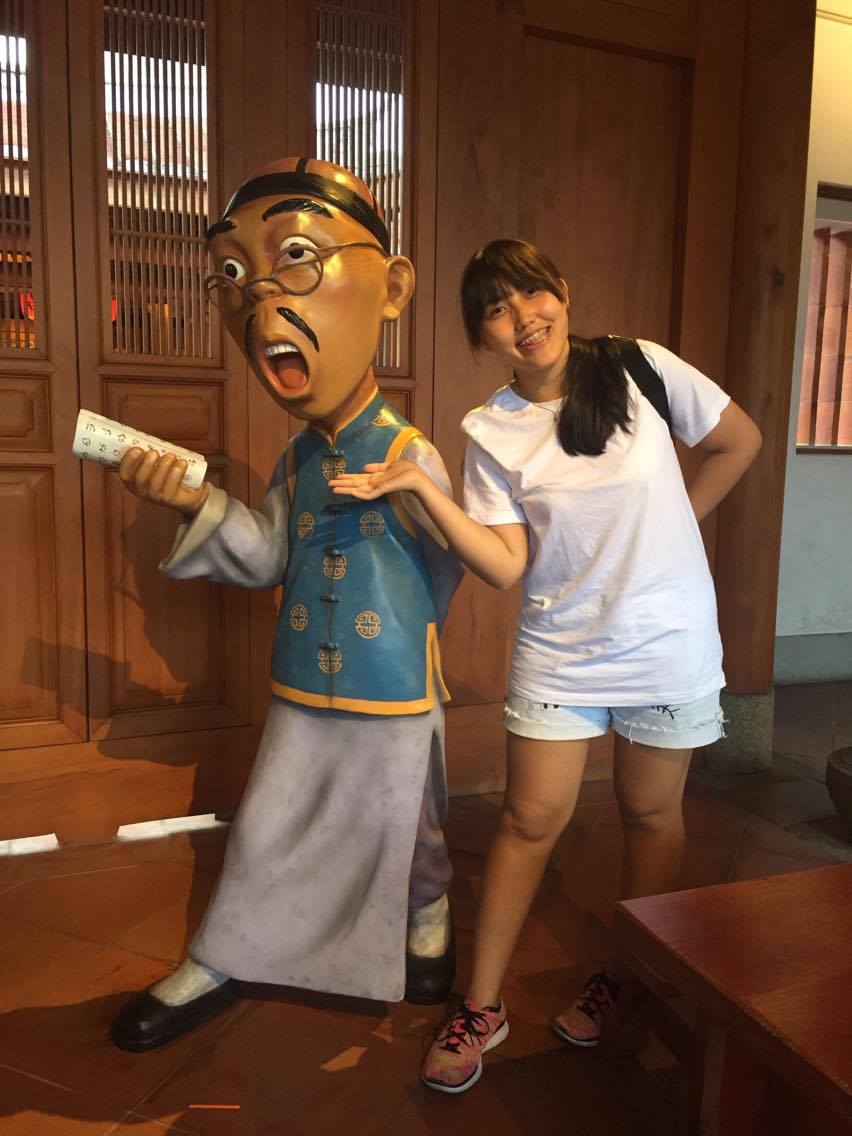 姓名：蔡欣妤
(你可以叫我老師或是姐姐^-^)
目前就讀：東海大學**系五年級
我的家鄉：**
我最愛的運動：籃球
我最愛的卡通：玩具總動員
我最愛的科目：社會
我最討厭的科目：數學
圖片引用自網路公開下載圖片，僅作為公益教學用，不為營利販售用途
猜猜看
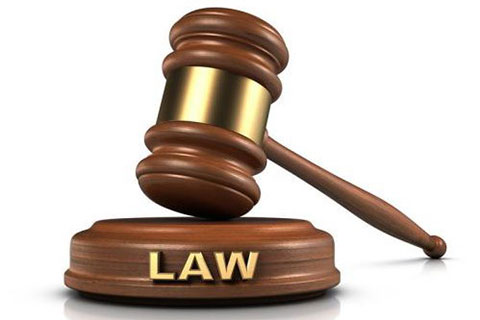 (1)我讀的是什麼系？


(2)一般大學都念到4年級，為什麼我讀到五年級？


(3)我的家鄉在哪？
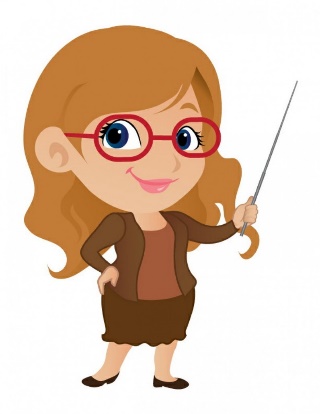 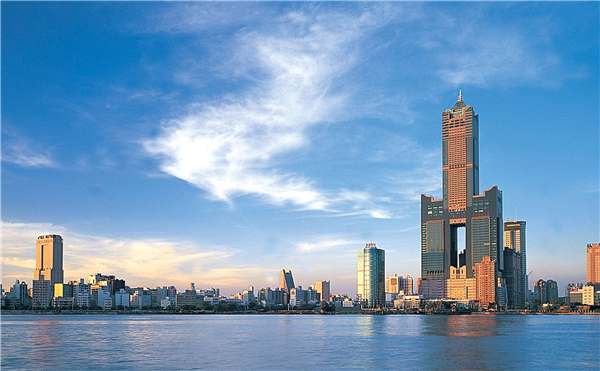 圖片引用自網路公開下載圖片，僅作為公益教學用，不為營利販售用途
關於你
圖片引用自網路公開下載圖片，僅作為公益教學用，不為營利販售用途
姓名：


可以怎麼稱呼你：


目前就讀：


你的家鄉：
你最愛的運動：


你最愛的卡通：


你最愛的科目：


你最討厭的科目：
上課小約定
1.上課時不分心、不飲食、不睡覺
(可以喝白開水喔~)
2.有禮貌、互相尊重
3.在上課時間請不要擅自離開位子，要離開位子前請先取得我跟帶班老師的同意
4.有任何狀況都可以馬上提出
5.帶著快樂的心一起學習吧~
            簽名以示負責  大學伴：__________ 小學伴：__________
圖片引用自網路公開下載圖片，僅作為公益教學用，不為營利販售用途
關卡要開始囉~
加油加油~
圖片引用自網路公開下載圖片，僅作為公益教學用，不為營利販售用途
第一關：看圖選出正確句子
圖片引用自網路公開下載圖片，僅作為公益教學用，不為營利販售用途
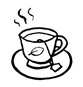 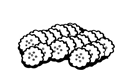 1.(  　 )  (A) I want some milk.(B) We want some juice and a hot dog. (C) We want some tea and cookies.
2.(　   ) 
Dad: ＿＿＿＿＿＿＿＿  
Boys: Bye.
(A) Here you are.　
(B) Have fun! 
(C) Try again.
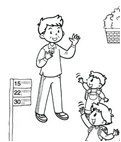 圖片引用自網路公開下載圖片，僅作為公益教學用，不為營利販售用途
第二關：圈出正確的答案
圖片引用自網路公開下載圖片，僅作為公益教學用，不為營利販售用途
1. A: Judy, ( where / how / what ) are you doing?B: I’m shopping.2. A: What is your father doing?B: ( He’s / She is / He can ) cooking.3. A: What is your mother doing?B: She’s ( shop / shopping / can shop ).
圖片引用自網路公開下載圖片，僅作為公益教學用，不為營利販售用途
第三關：文法選擇
圖片引用自網路公開下載圖片，僅作為公益教學用，不為營利販售用途
1.(　      )   Andy ＿＿＿＿ at school.(A) is　(B) are　(C) am2.(          )   Is this ____ vest?(1) him (2) you (3) her3.(          )   A: I don’t like Tom. He is too naughty.B: I don’t like him, ______.(1) either (2) too (3) so 4.(　     )   A: What is Darbie ＿＿＿＿?B: He’s ＿＿＿＿.(A) do, cooking　(B) doing, cooking (C) doing, cook
圖片引用自網路公開下載圖片，僅作為公益教學用，不為營利販售用途
第四關：重             組句子
圖片引用自網路公開下載圖片，僅作為公益教學用，不為營利販售用途
1.ice cream,  some I please. want
 ＿＿＿＿＿＿＿＿＿＿
 

2.you David ?  are  doing, What 
＿＿＿＿＿＿＿＿＿＿
 

3.I  two  apple pies  . want
＿＿＿＿＿＿＿＿＿＿
圖片引用自網路公開下載圖片，僅作為公益教學用，不為營利販售用途
第五關：        閱讀測驗(敘述正確寫 T 錯誤寫 F )
圖片引用自網路公開下載圖片，僅作為公益教學用，不為營利販售用途
Cindy: Hey, Kevin. The red jacket looks good. Is this your jacket?Kevin: No, it’s not. It’s Andy’s jacket.Cindy: How about the blue cap? It looks good, too. Kevin: It’s not my cap. It’s not Andy’s cap, either.Cindy: Whose cap is it?Kevin: It’s your cap. Happy birthday, Cindy.Cindy: Thank you! I like it very much.(     ) 1. Andy’s red jacket looks good .(     ) 2. The blue cap is Cindy’s birthday present.(禮物)
圖片引用自網路公開下載圖片，僅作為公益教學用，不為營利販售用途
放鬆一下
圖片引用自網路公開下載圖片，僅作為公益教學用，不為營利販售用途
1.Toy story2.PPAP
圖片引用自網路公開下載圖片，僅作為公益教學用，不為營利販售用途
下次見面時間是：10/13期待再次見到你喲~~
圖片引用自網路公開下載圖片，僅作為公益教學用，不為營利販售用途